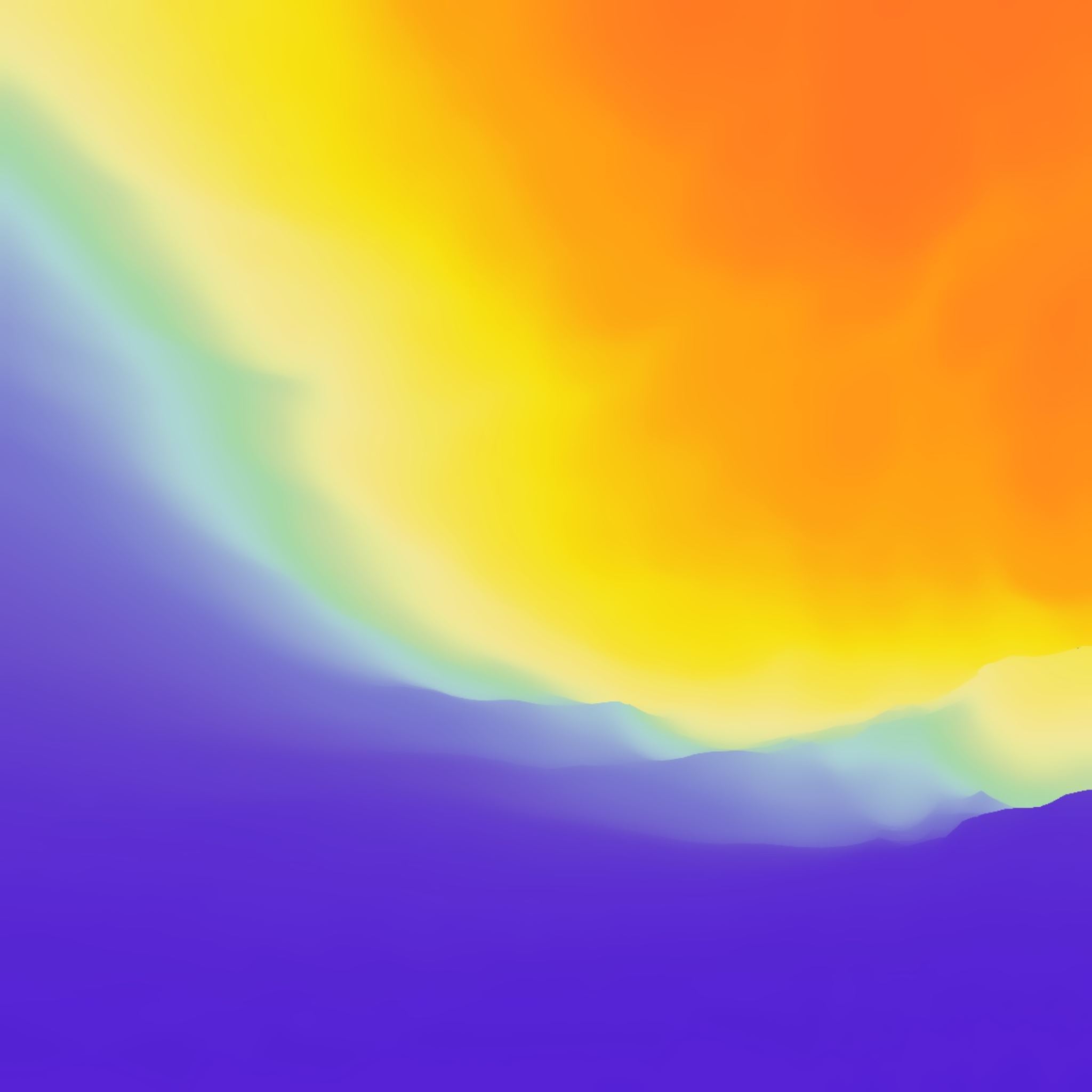 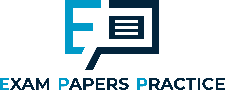 4.5.3 The role of the central bank
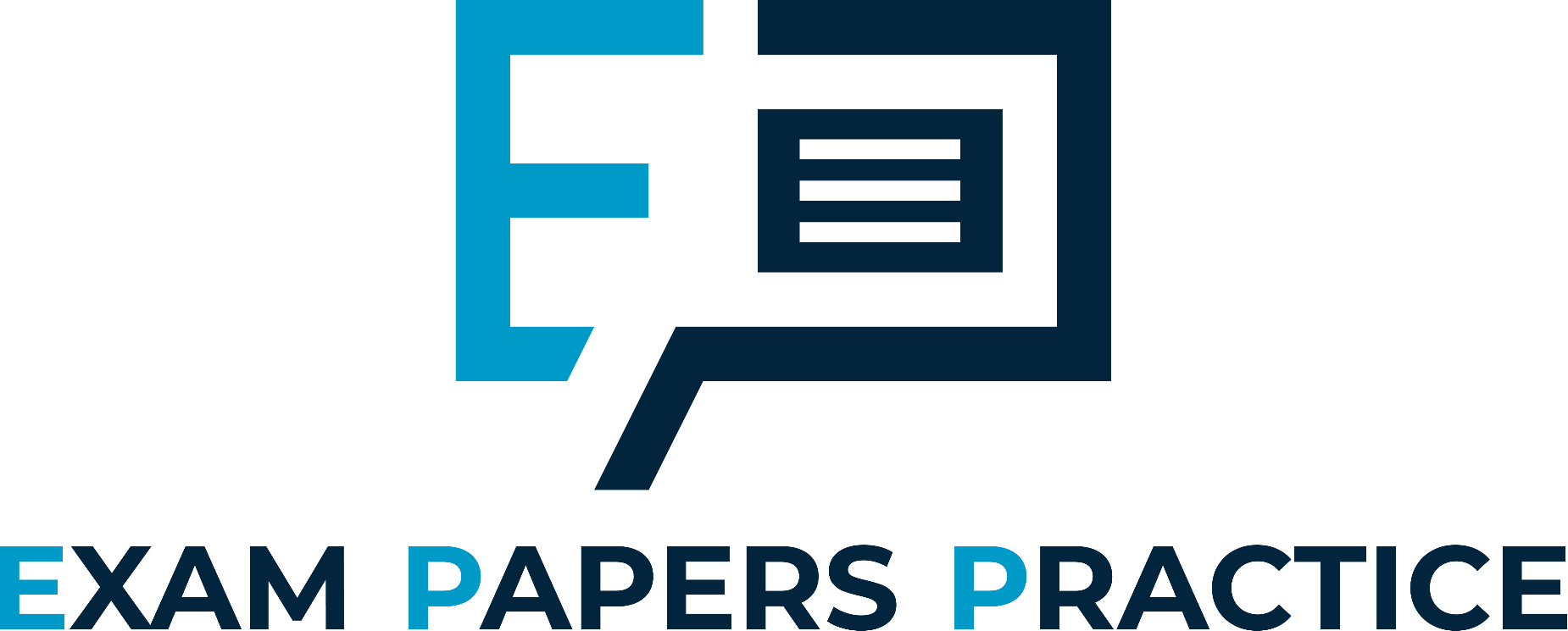 For more help, please visit www.exampaperspractice.co.uk
© 2025 Exams Papers Practice. All Rights Reserved
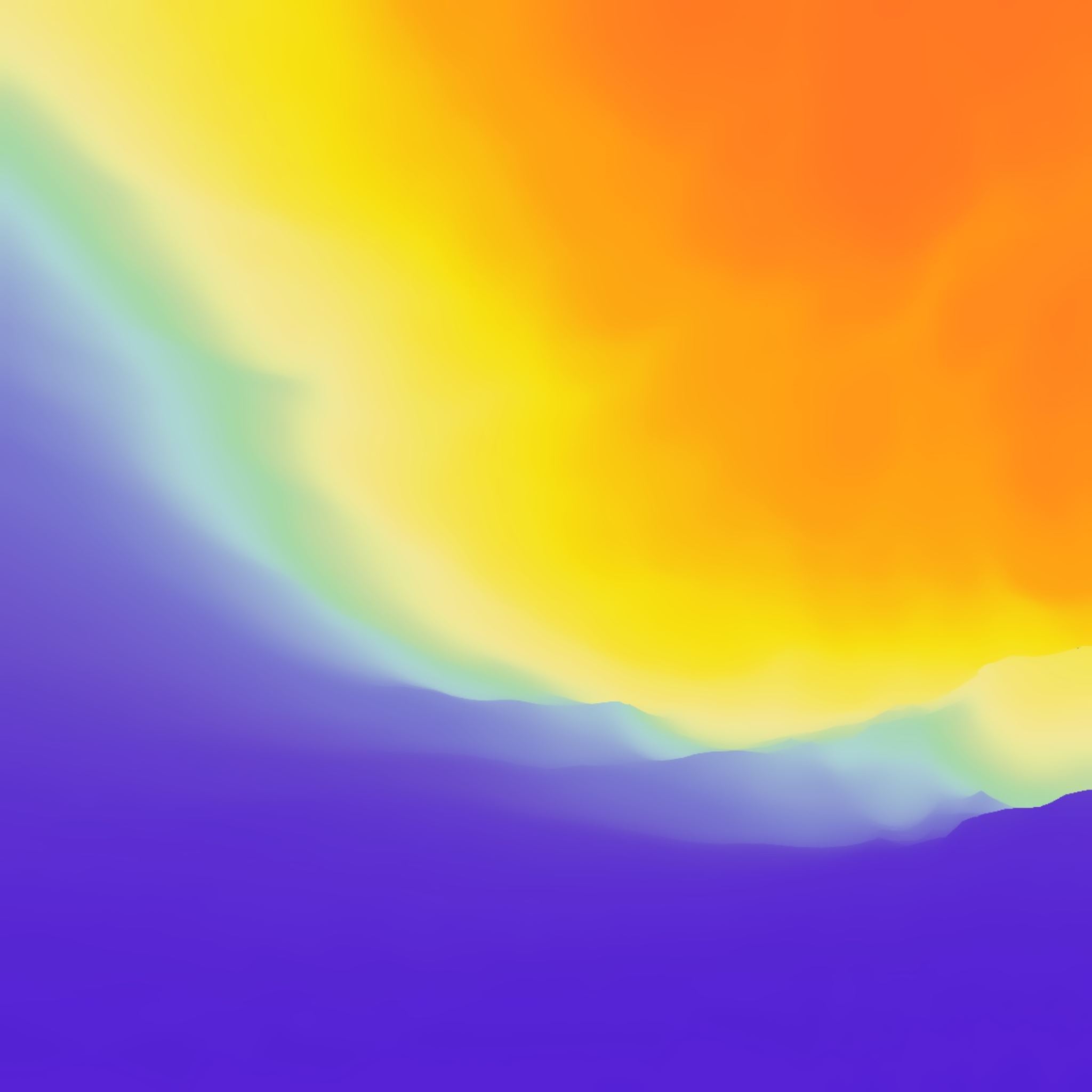 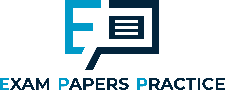 Recall
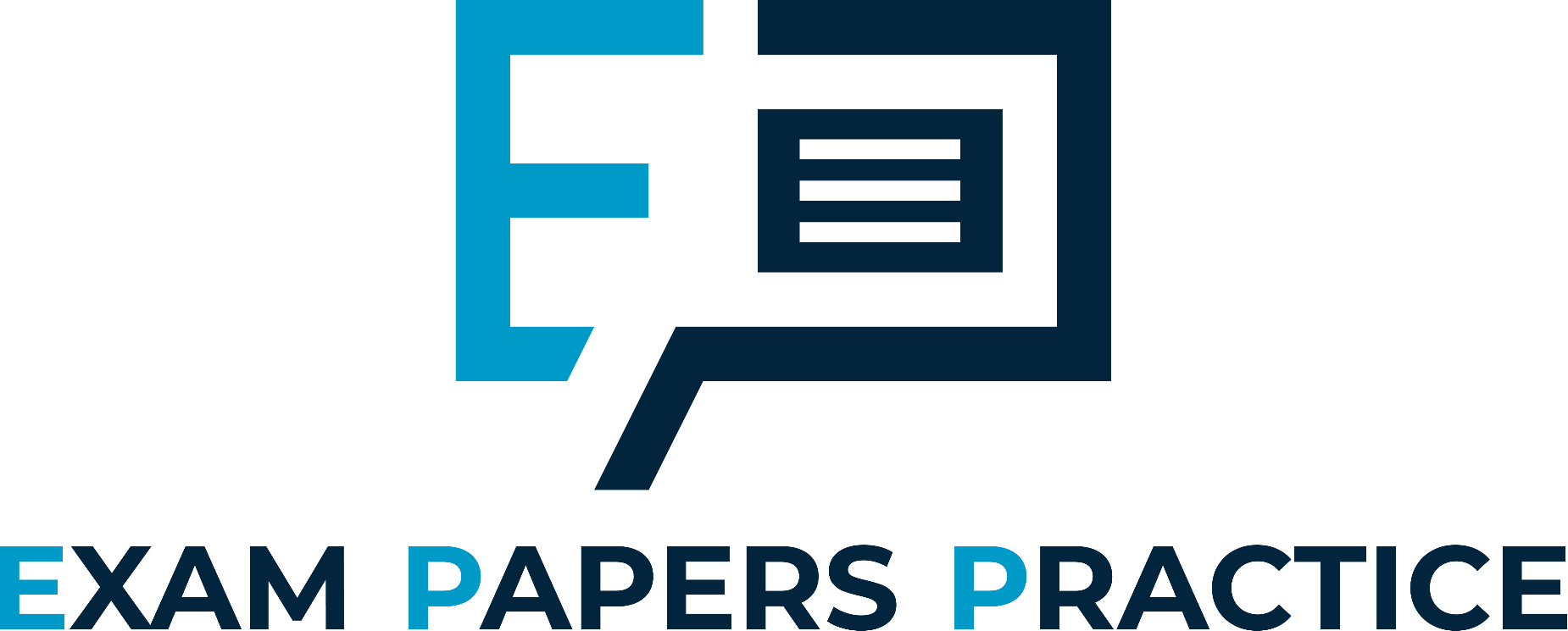 Write down 5 things you can remember from year 1 on this topic.

On the board add all of your points together.

How many different points did you get?

As a class can you add anything else?
For more help, please visit www.exampaperspractice.co.uk
© 2025 Exams Papers Practice. All Rights Reserved
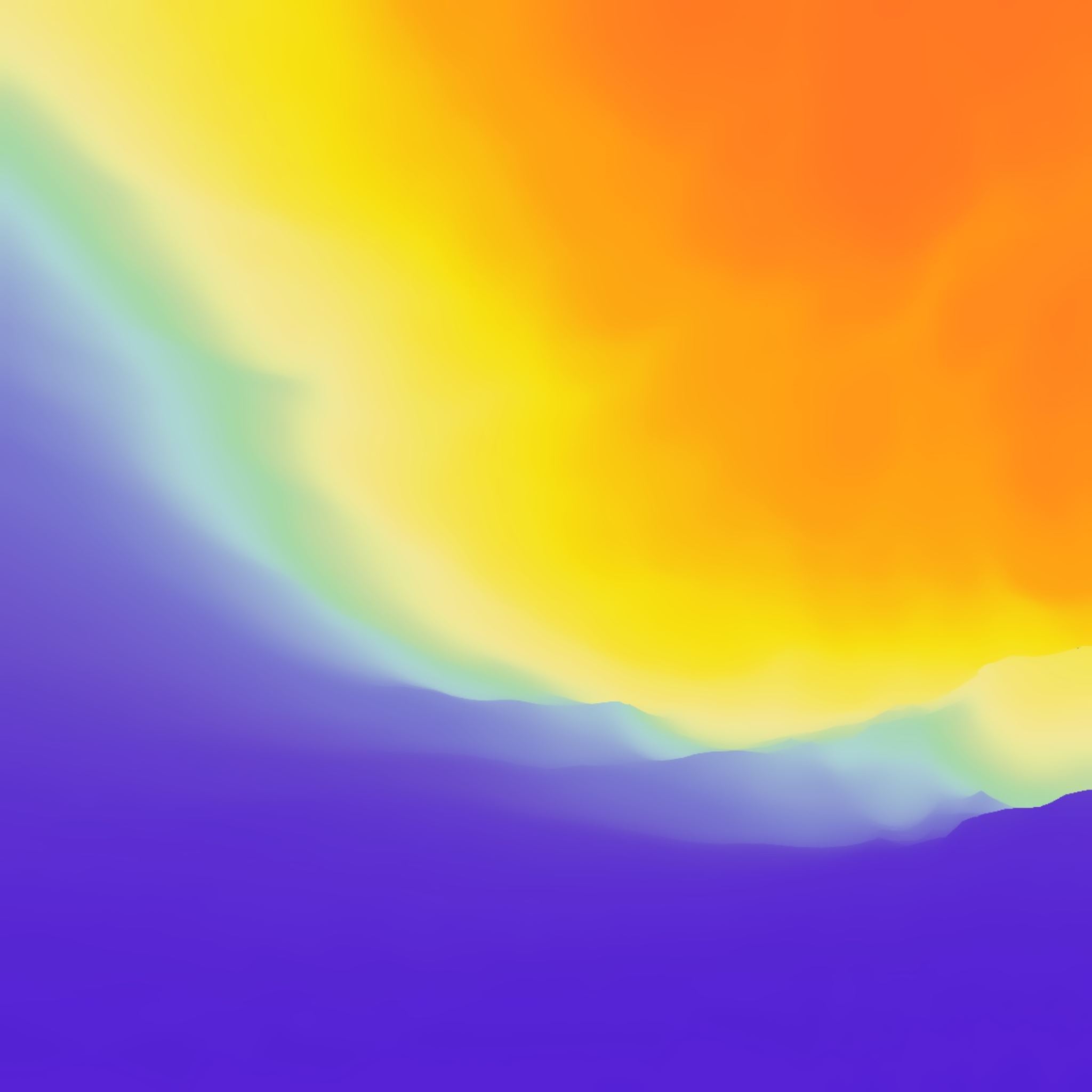 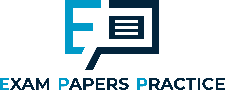 Starter
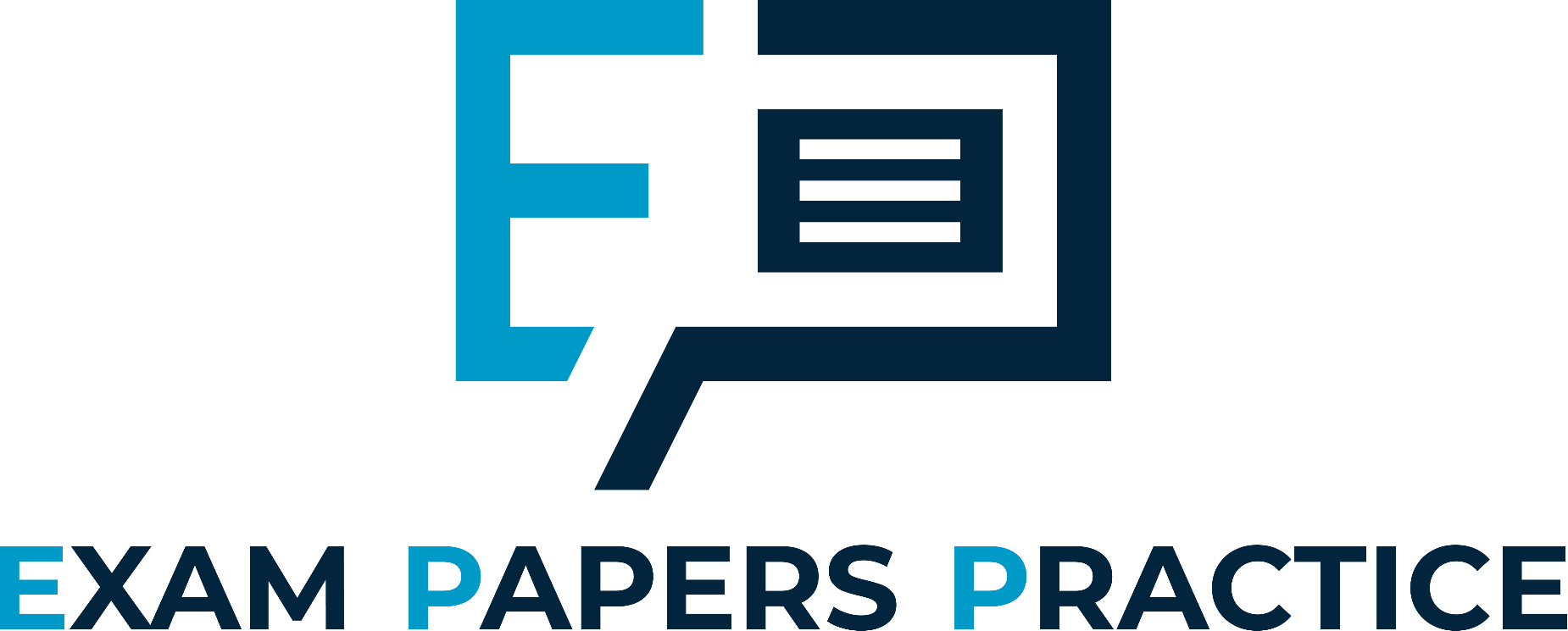 What does the Bank of England do?
How does their role depend on the government?
Who makes up the MPC?
For more help, please visit www.exampaperspractice.co.uk
© 2025 Exams Papers Practice. All Rights Reserved
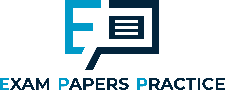 Learning Objectives
Are you able to explain the role of the Monetary Policy Committee?
Are you able to explain the implementation of monetary policy to control inflation
Are you able to explain regulation of the banking industry?
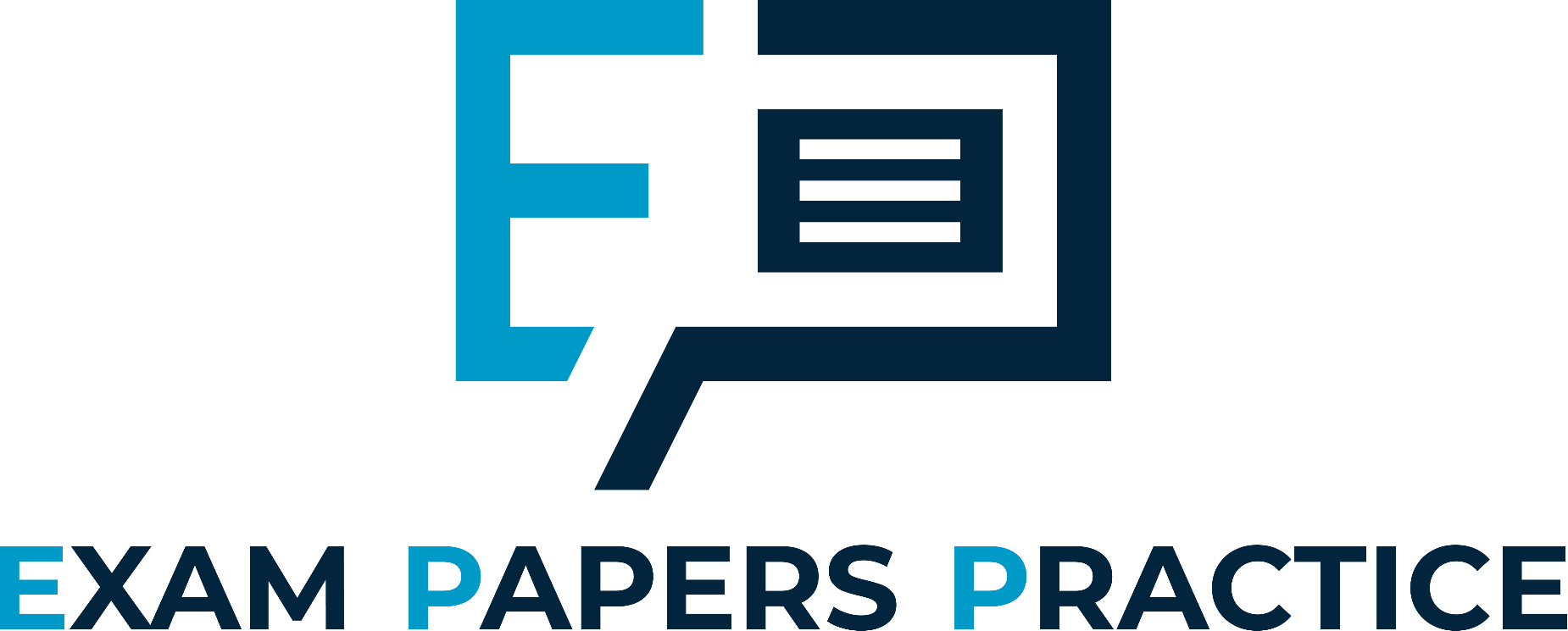 For more help, please visit www.exampaperspractice.co.uk
© 2025 Exams Papers Practice. All Rights Reserved
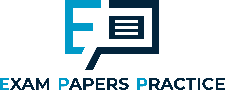 How the MPC set the official interest (base) rate
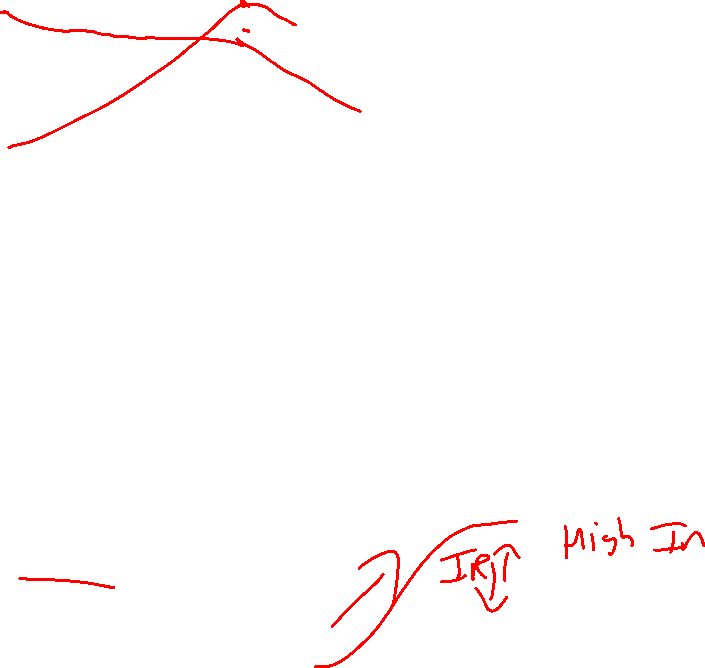 The base rate is the rate of interest at which commercial banks borrow from the Bank of England
This rate therefore impacts on the rate of interest that commercial banks will charge to individuals and firms
The MPC meet on a monthly basis and vote on whether to maintain, increase or reduce the base rate
They use the base rate to help target an inflation rate of 2% +/-1%
There are 9 members of the MPC; each has a team of economists researching the economy
They use inflation forecasts to vote on interest rates each month
For more help, please visit www.exampaperspractice.co.uk
© 2025 Exams Papers Practice. All Rights Reserved
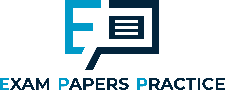 The main functions of a central bank
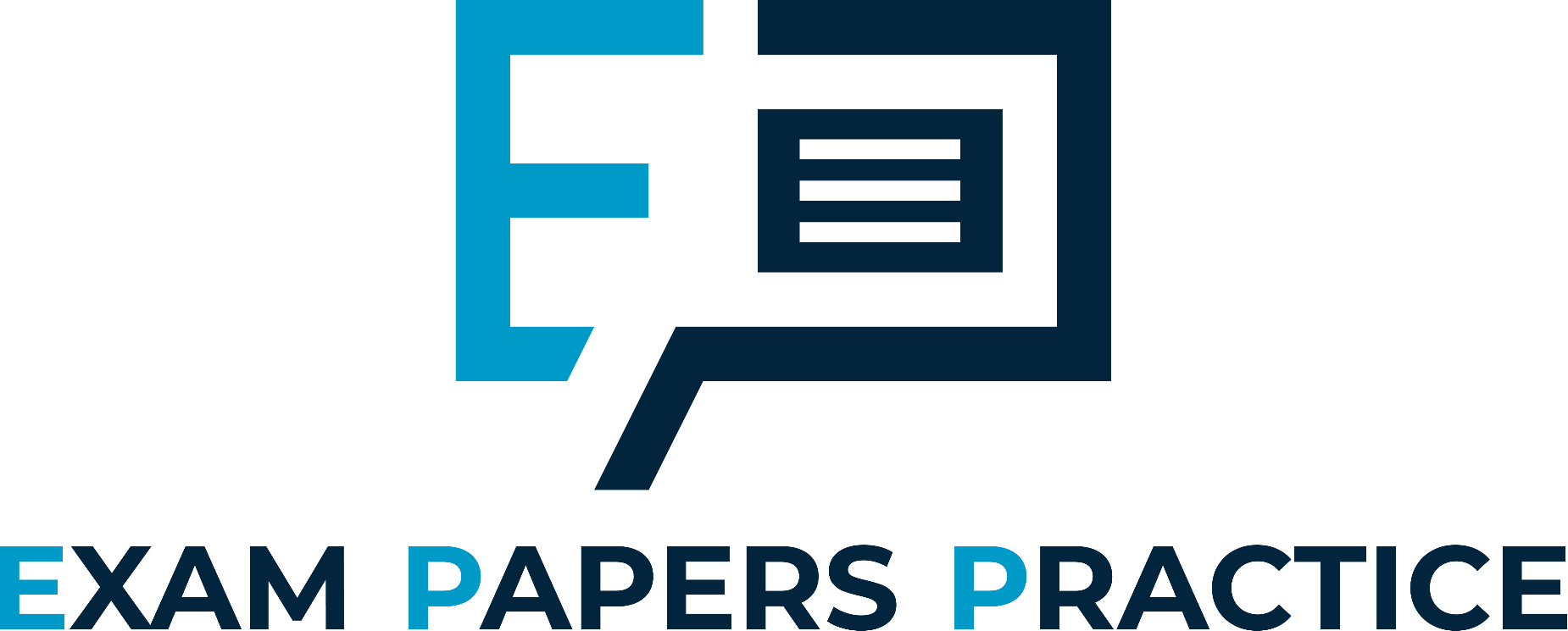 For more help, please visit www.exampaperspractice.co.uk
© 2025 Exams Papers Practice. All Rights Reserved
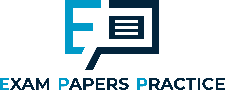 Additional functions of a central bank
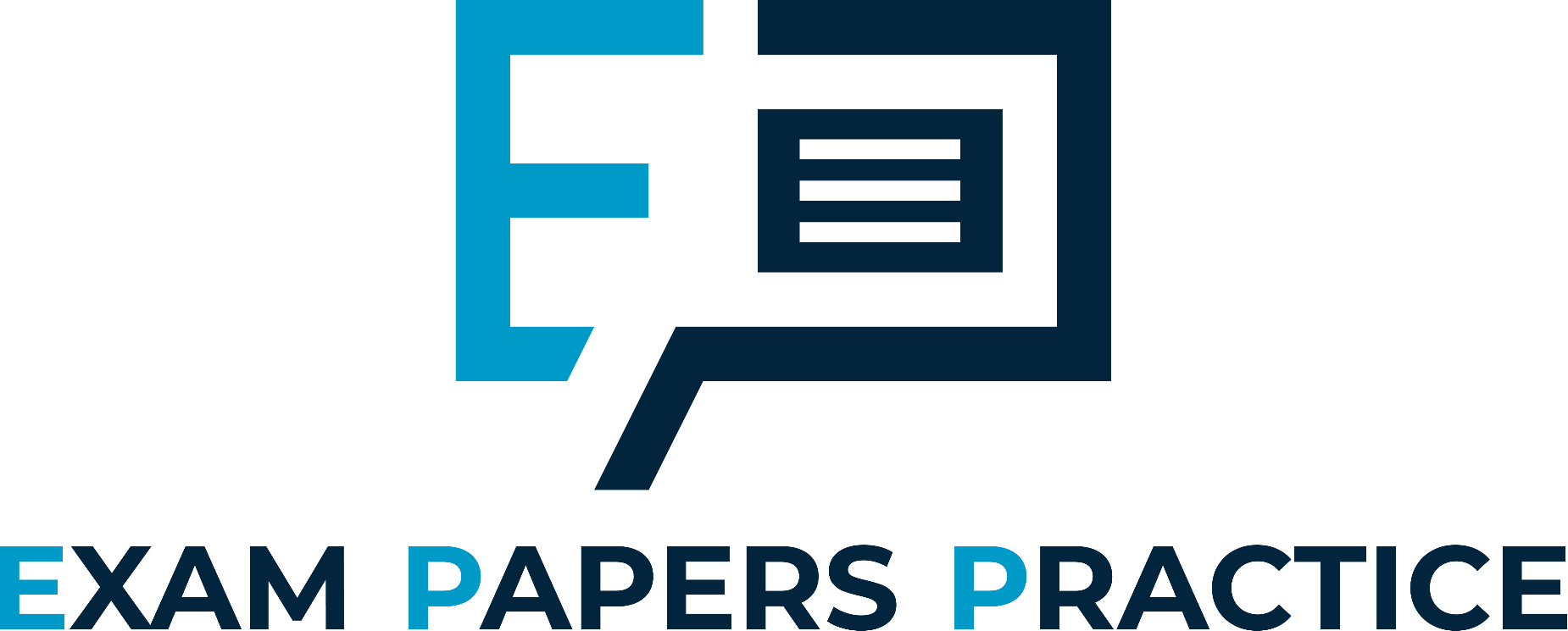 For more help, please visit www.exampaperspractice.co.uk
© 2025 Exams Papers Practice. All Rights Reserved
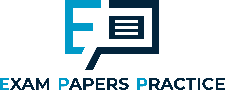 Implementation of monetary policy to control inflation: the monetary policy transmission mechanism
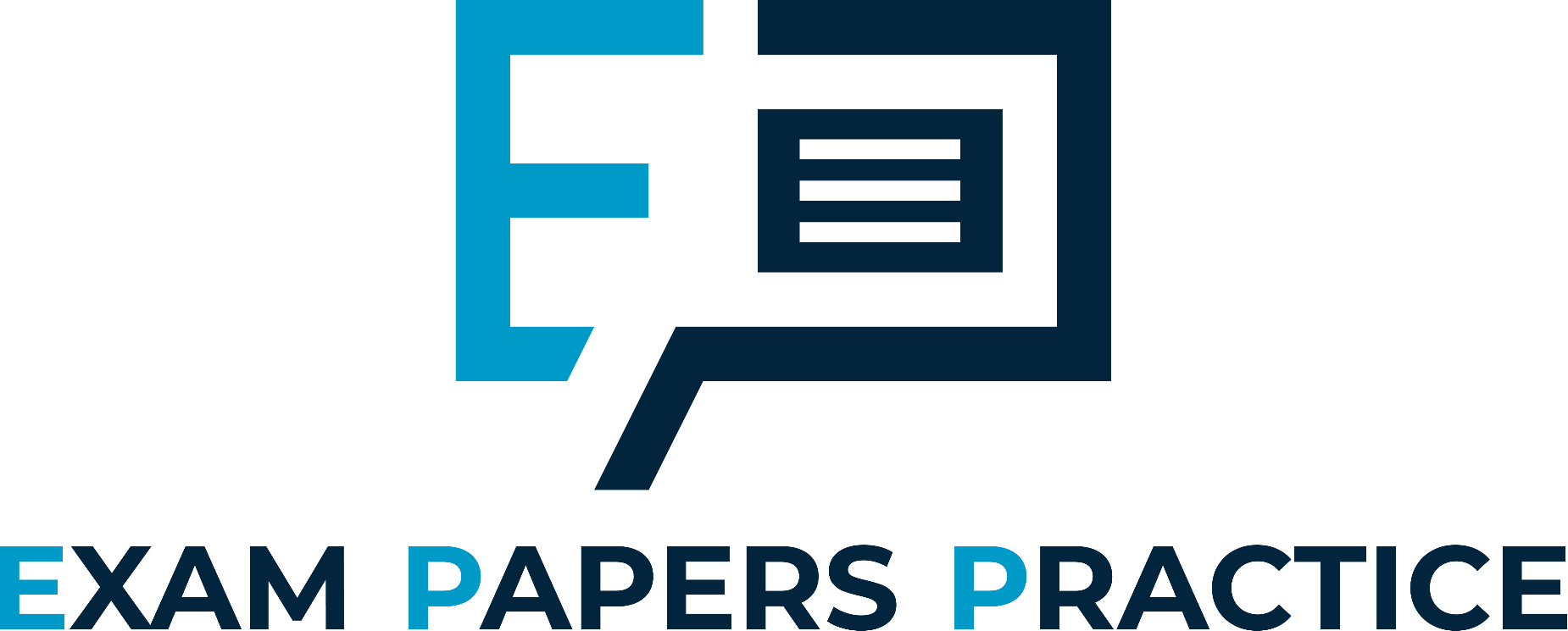 It is important to understand exactly how the MTM works as this will enable you to understand more fully the process behind monetary policy and its effectiveness.
Market rates
Domestic demand
Domestic inflationary pressure
Total demand
Asset prices
Net external demand
Official interest rate
Inflation
Import prices
Expectations/ confidence
Exchange rate
Source: Bank of England
For more help, please visit www.exampaperspractice.co.uk
© 2025 Exams Papers Practice. All Rights Reserved
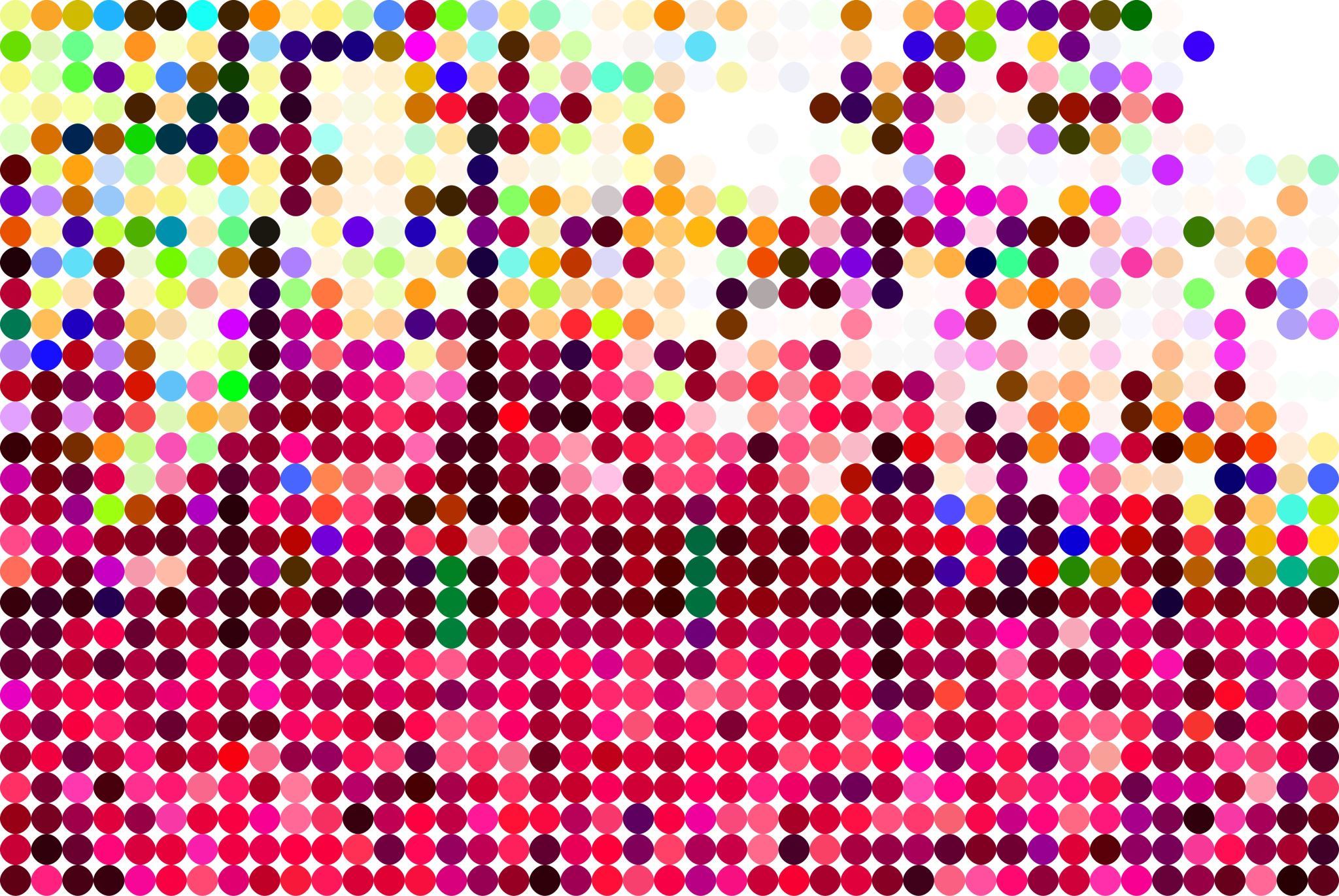 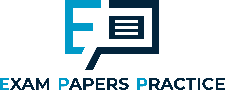 The BoE and the money supply
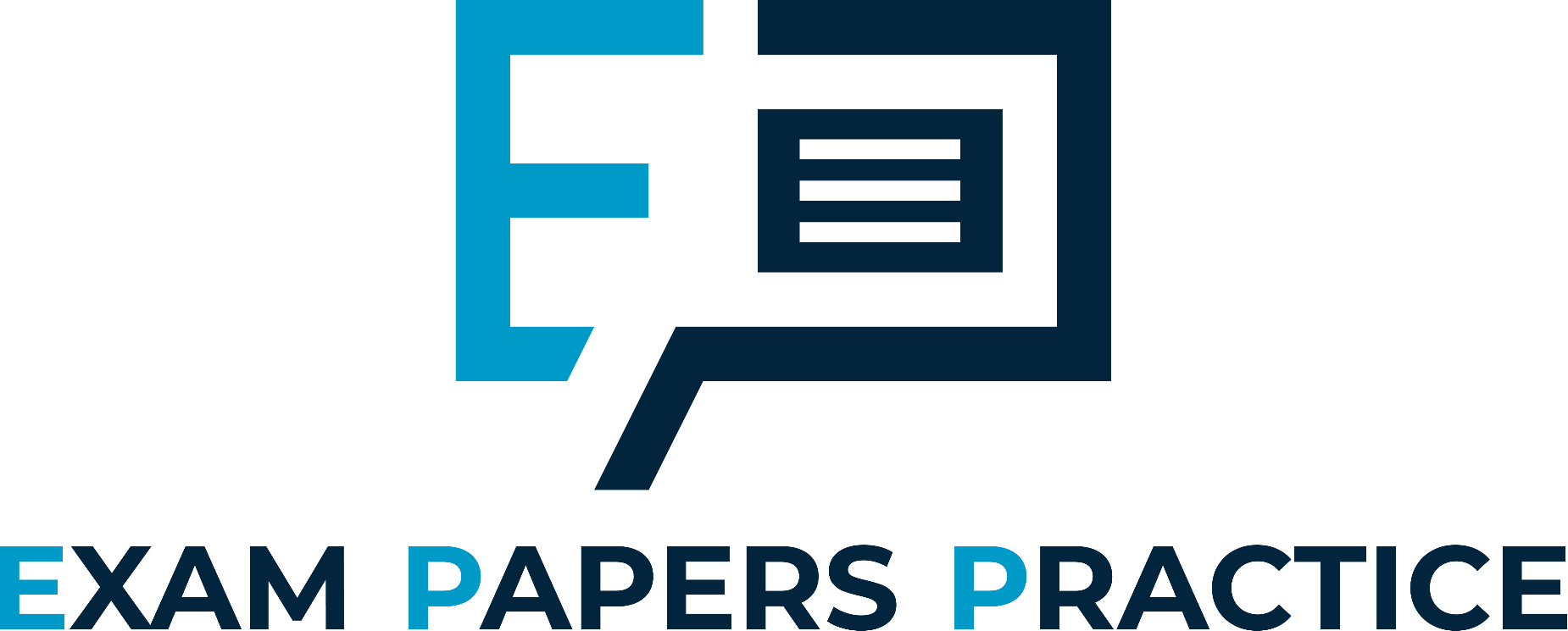 Whilst the central bank has a number of functions and objectives, it does NOT target the rate of growth of the money supply specifically
That said, the rate of growth of the money supply and credit has an important bearing on the current and future growth rate of the economy
The central bank will typically affect the money supply by influencing broad money rather than narrow money i.e. notes and coins and does this in three key ways
The BoE agrees reserve requirements individually with each bank. Higher reserves will contract the money supply and vice versa
The BoE is involved in open market operations i.e. the purchase and sale of bonds and other instruments which feeds through to bond prices, yields and bank lending
It alters interest rates at which it lends funds to banks, which again feeds through to bank lending
For more help, please visit www.exampaperspractice.co.uk
© 2025 Exams Papers Practice. All Rights Reserved
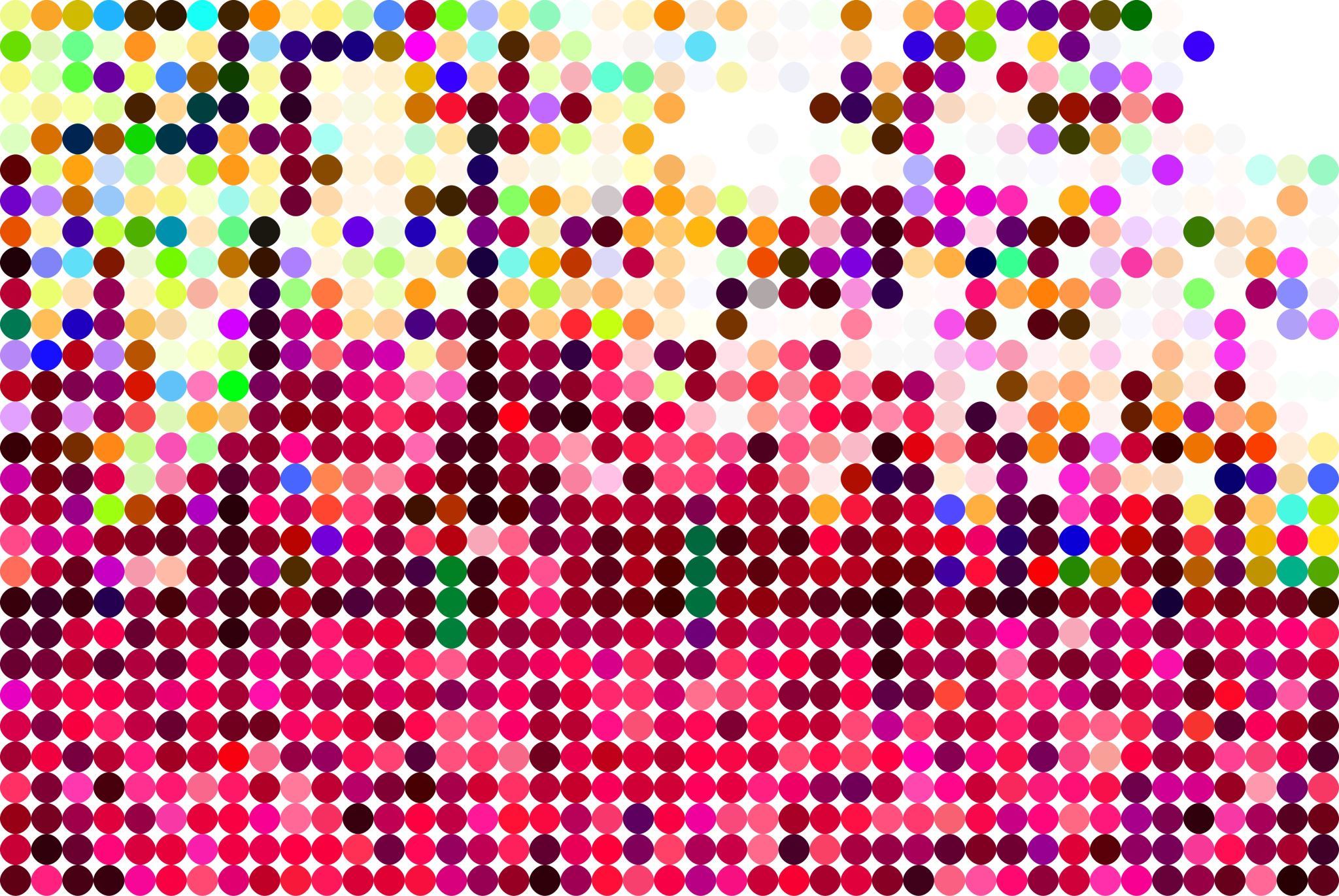 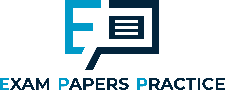 The BoE and the money supply
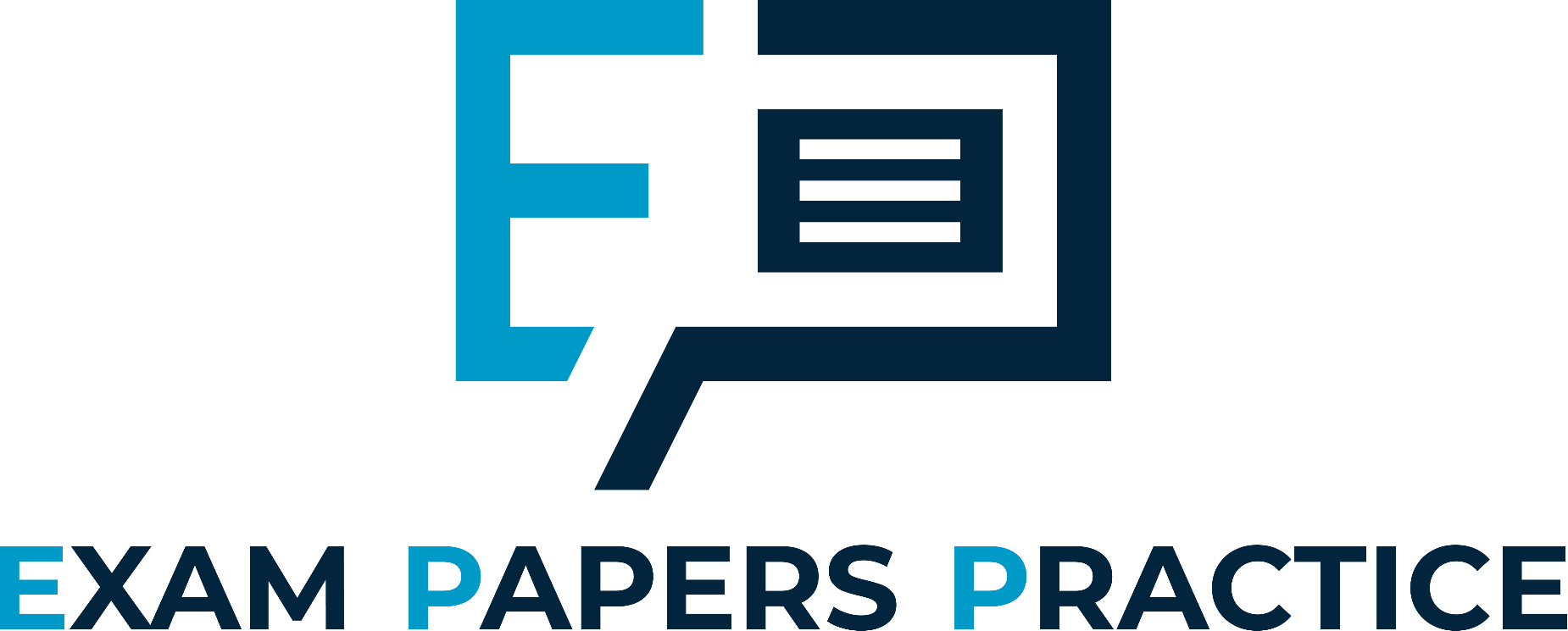 If the money supply increases quickly, or credit is too freely available, inflationary pressure is likely to accumulate quickly and lead to speculative bubbles in asset prices e.g. housing
Conversely, contractions in the money supply or the availability of credit can stifle economic growth as economic agents find it harder to obtain finance at an affordable rate, leading to falling aggregate demand and weaker economic growth
For more help, please visit www.exampaperspractice.co.uk
© 2025 Exams Papers Practice. All Rights Reserved
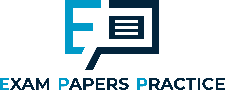 The BoE and the money supply
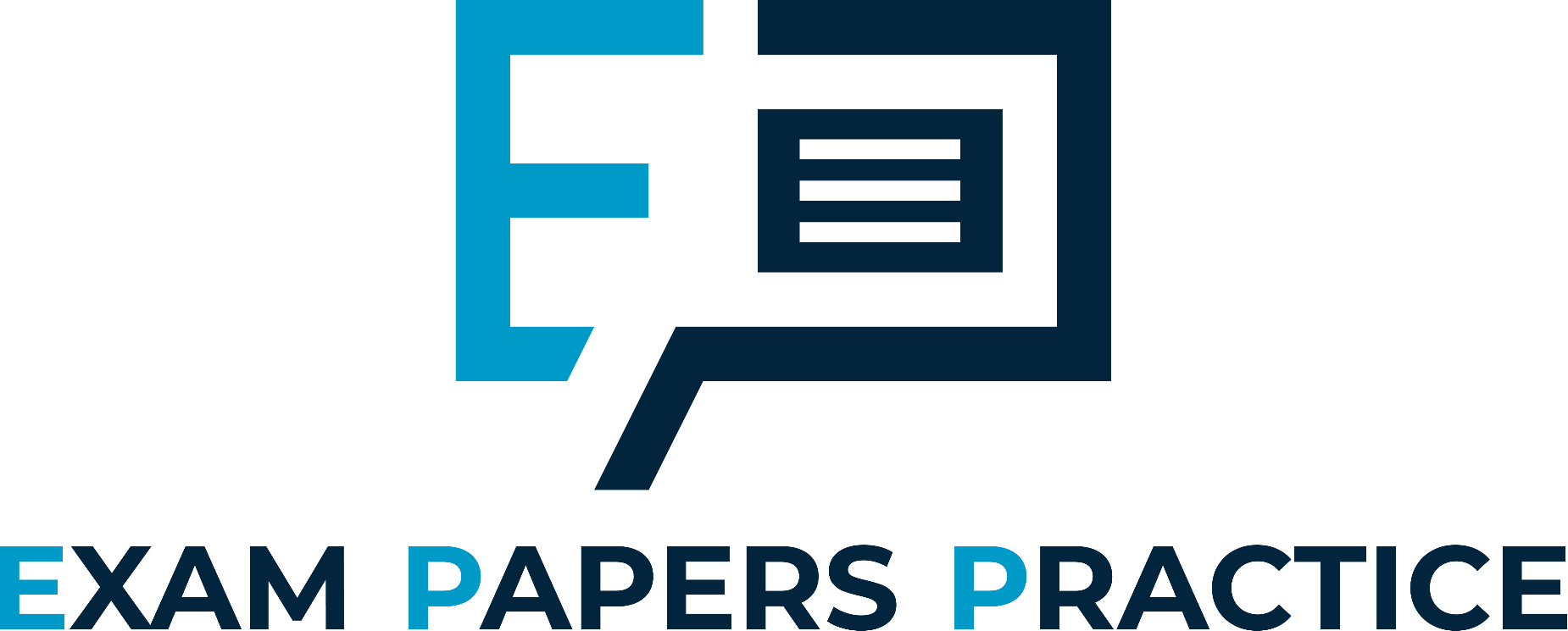 MS
It is assumed that the money supply is fixed in the short-run. As a consequence, if there is an increase in the demand for money, then interest rates will rise from r1 to r2.
Interest Rate
r2
r1
Dm2
Dm1
Quantity of Money
For more help, please visit www.exampaperspractice.co.uk
© 2025 Exams Papers Practice. All Rights Reserved
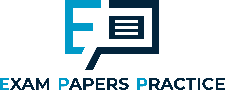 The BoE and the money supply
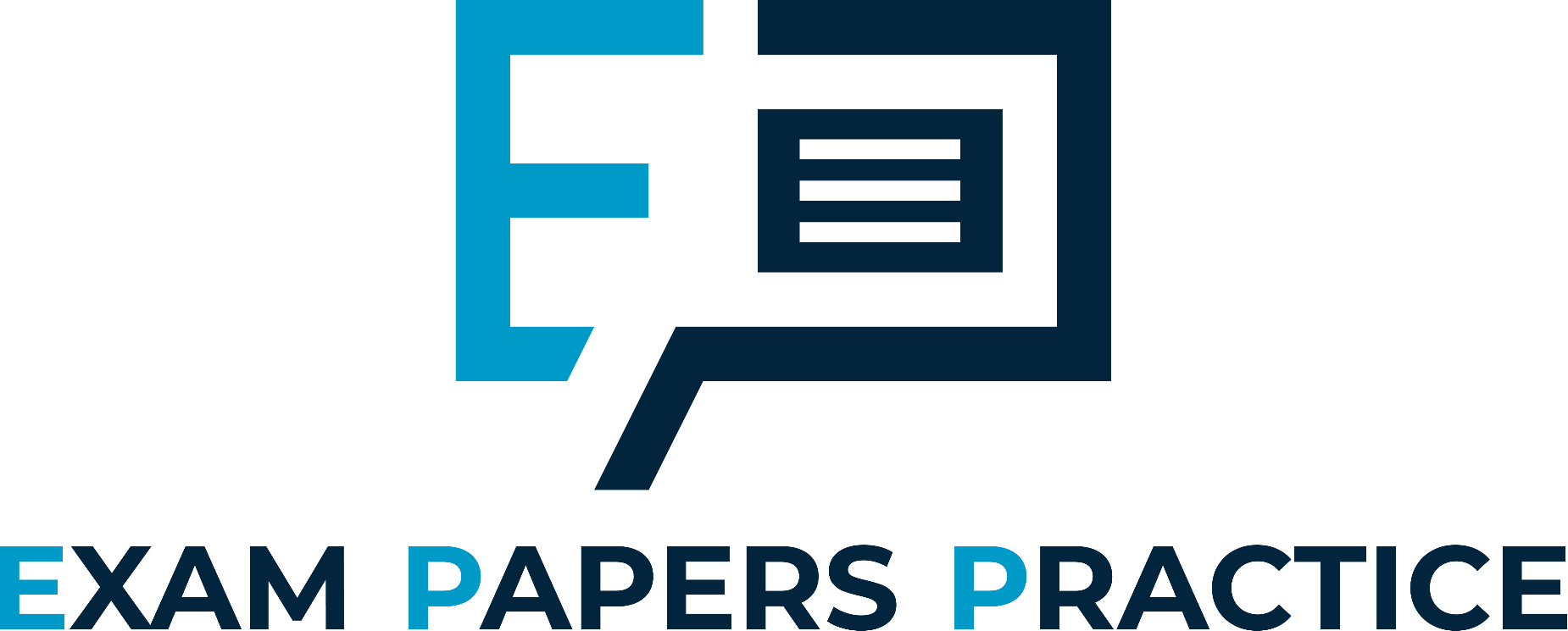 Diagram to illustrate how a contraction in the money supply would have the effect of increasing interest rates.
Interest Rate
MS1
MS
If we assume that the Bank of England has the ability to control the money supply, then an increase in the money supply will shift MS to MS1. If the demand for money remains unchanged, then the interest rate will fall from r1 to r2.
r1
r2
Dm
Quantity of Money
For more help, please visit www.exampaperspractice.co.uk
© 2025 Exams Papers Practice. All Rights Reserved
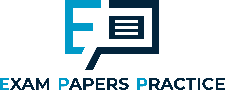 Regulation in the UK
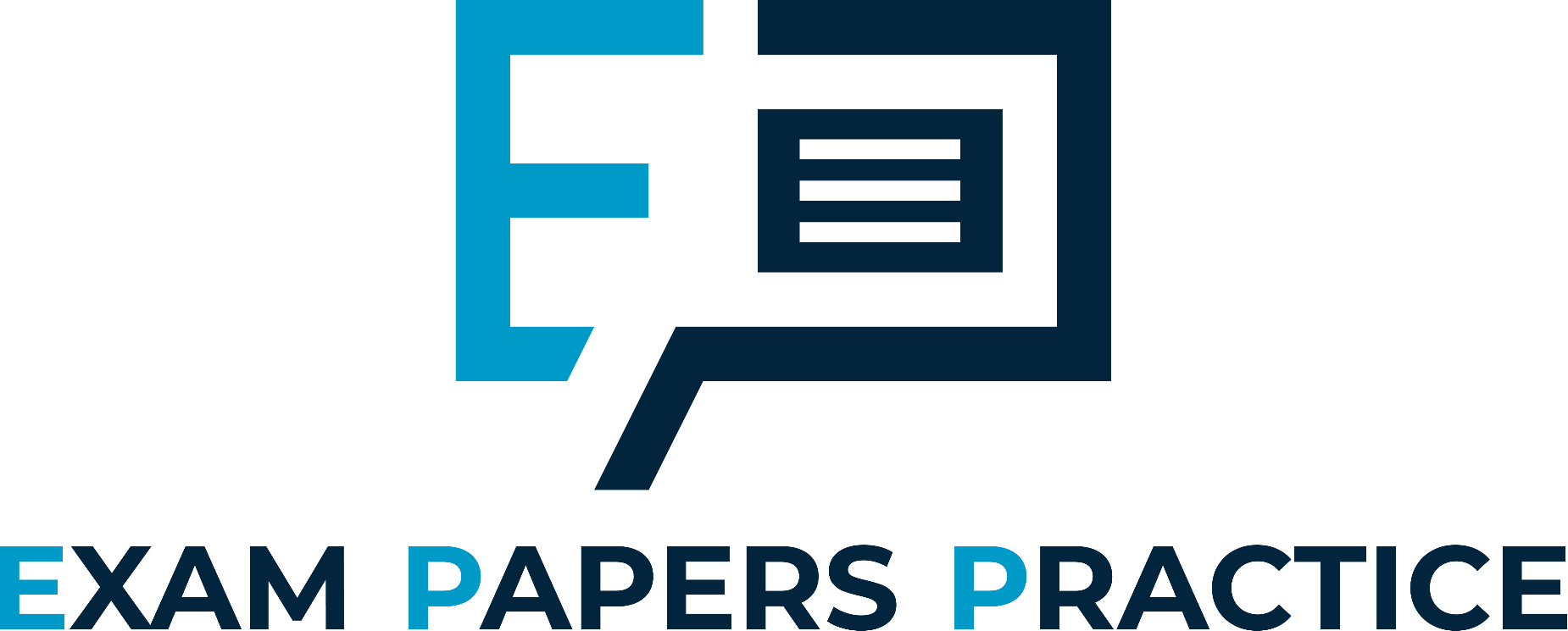 Financial regulation is the laws and rules that govern what financial institutions such as banks, brokers and investment companies can do
These rules are designed to protect investors, maintain orderly markets and promote financial stability
Before we look at the current regulatory framework in operation, here is a brief history of financial regulation in the UK
1985 – Securities and Investment Board (SIB) established with the aim of preventing fraud and insider dealing, the SIB was largely self-regulatory
1997 – The functions of the SIB were transferred to the Financial Services Authority (FSA) which became an external regulator with a broader range of powers although its statutory powers weren’t established until the Financial Services and Markets Act in 2000
2013 – Following the financial crises of 2008 and the partial failure of the FSA, the FSA is abolished and replaced with the Prudential Regulation Authority (PRA) and the Financial Policy Committee (FPC), as well as establishing the Financial Conduct Authority (FCA)
For more help, please visit www.exampaperspractice.co.uk
© 2025 Exams Papers Practice. All Rights Reserved
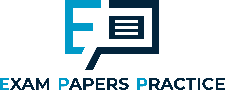 Current UK financial regulatory framework
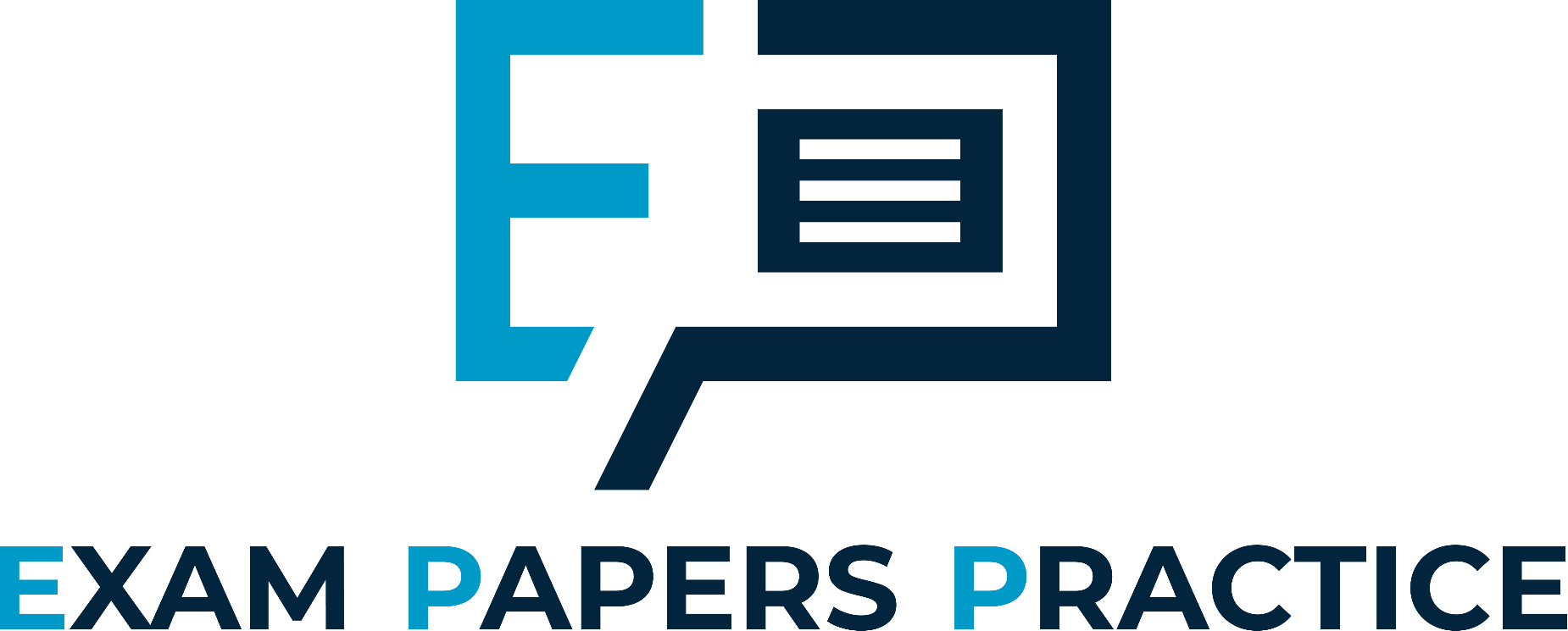 For more help, please visit www.exampaperspractice.co.uk
© 2025 Exams Papers Practice. All Rights Reserved
[Speaker Notes: http://www.bankofengland.co.uk/pra/Pages/default.aspx
http://www.bankofengland.co.uk/financialstability/Pages/fpc/default.aspx
http://www.bbc.co.uk/news/business-36932411
http://www.bbc.co.uk/news/business-36928888]
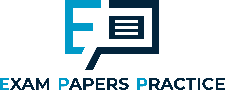 Current UK financial regulatory framework
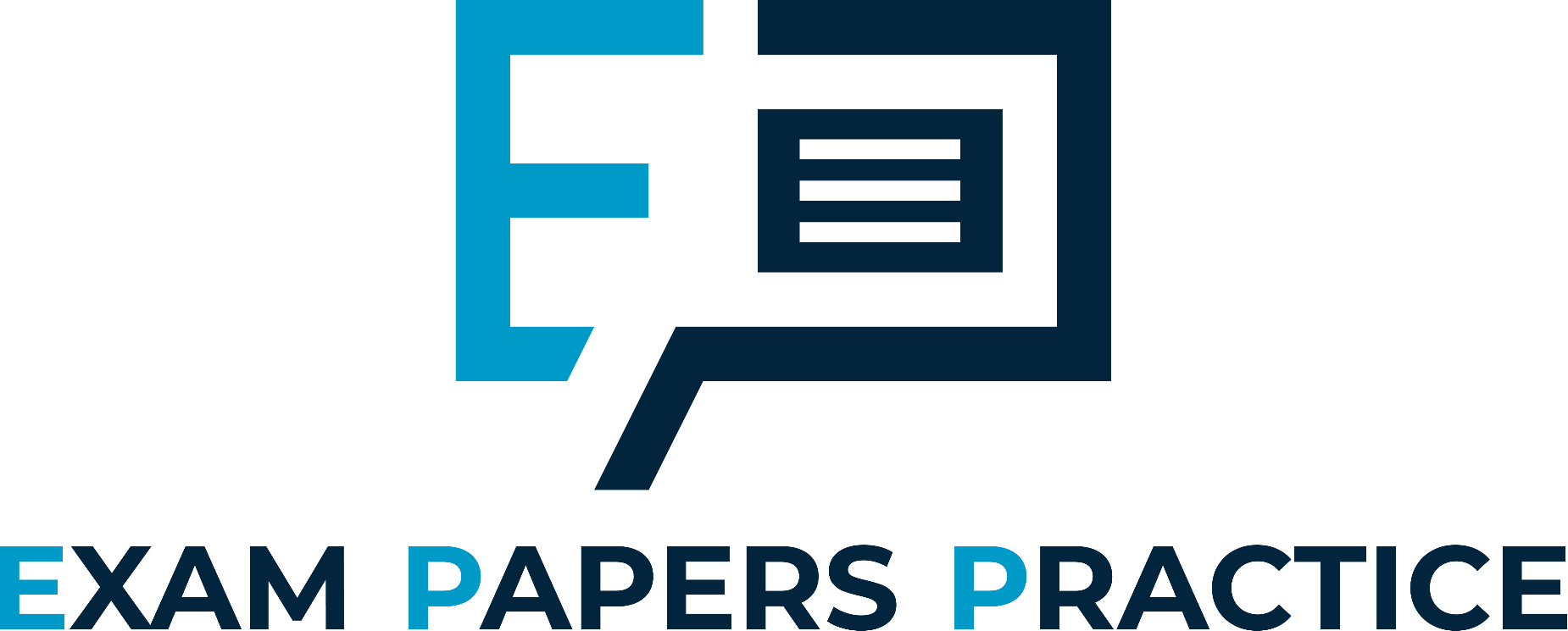 Financial Conduct Authority (FCA)
The FCA is a body which aims to improve the workings of financial markets and ensure consumers get a fair deal. In essence, to act as a consumer champion
This involves ensuring that consumers are protected, the integrity of the financial system is enhanced and there is effective competition in the financial marketplace
For example, the FCA can oversee the design of financial products, ban certain products if necessary or have them withdrawn from the market, ensure firms cannot exploit difficulties consumers have with complex financial products and change misleading promotions
For more help, please visit www.exampaperspractice.co.uk
© 2025 Exams Papers Practice. All Rights Reserved
[Speaker Notes: https://www.the-fca.org.uk/
http://www.bbc.co.uk/news/business-37023481]
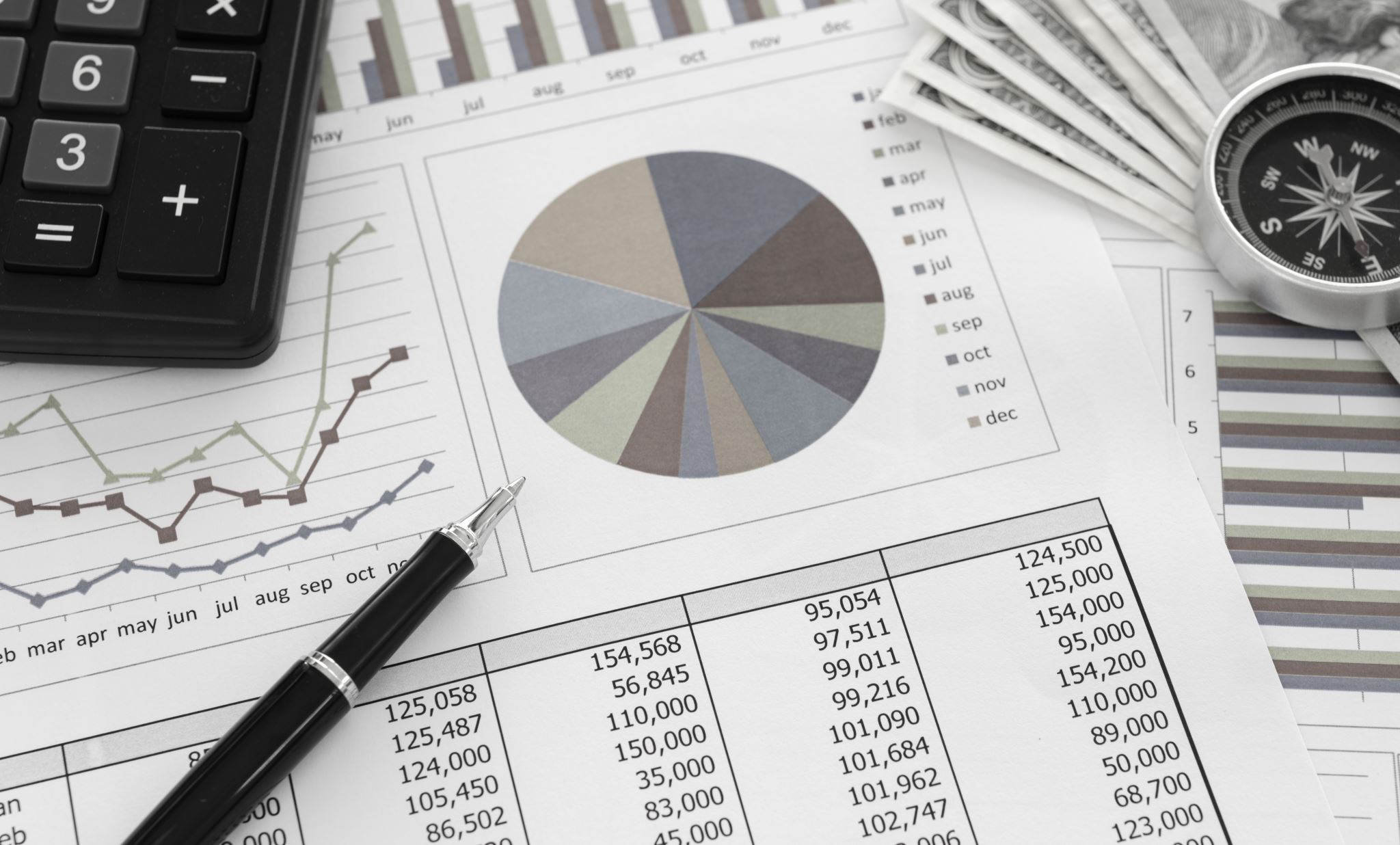 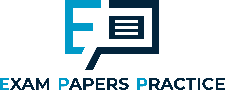 Why banks might fail
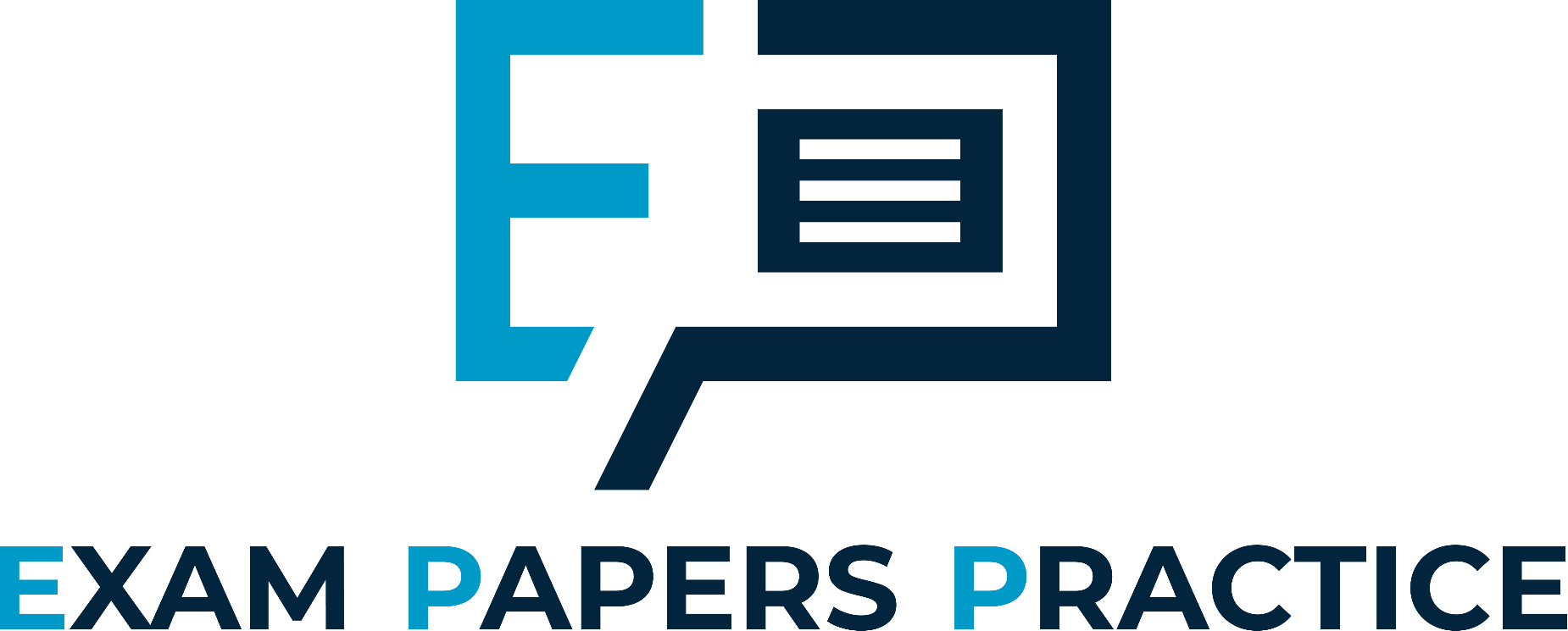 Despite wide-ranging regulation of the financial services industry and financial markets, it is still possible for banks to fail. The primary reasons for this are:
It suffers a fall in the value of assets so that its capital liabilities supporting them are unmatched. If a bank does not have enough capital to support its assets, the bank is insolvent
It does not have sufficient liquidity to meet the demands of its depositors. This can occur even if assets are greater than liabilities
For more help, please visit www.exampaperspractice.co.uk
© 2025 Exams Papers Practice. All Rights Reserved
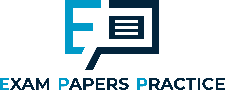 13D Here
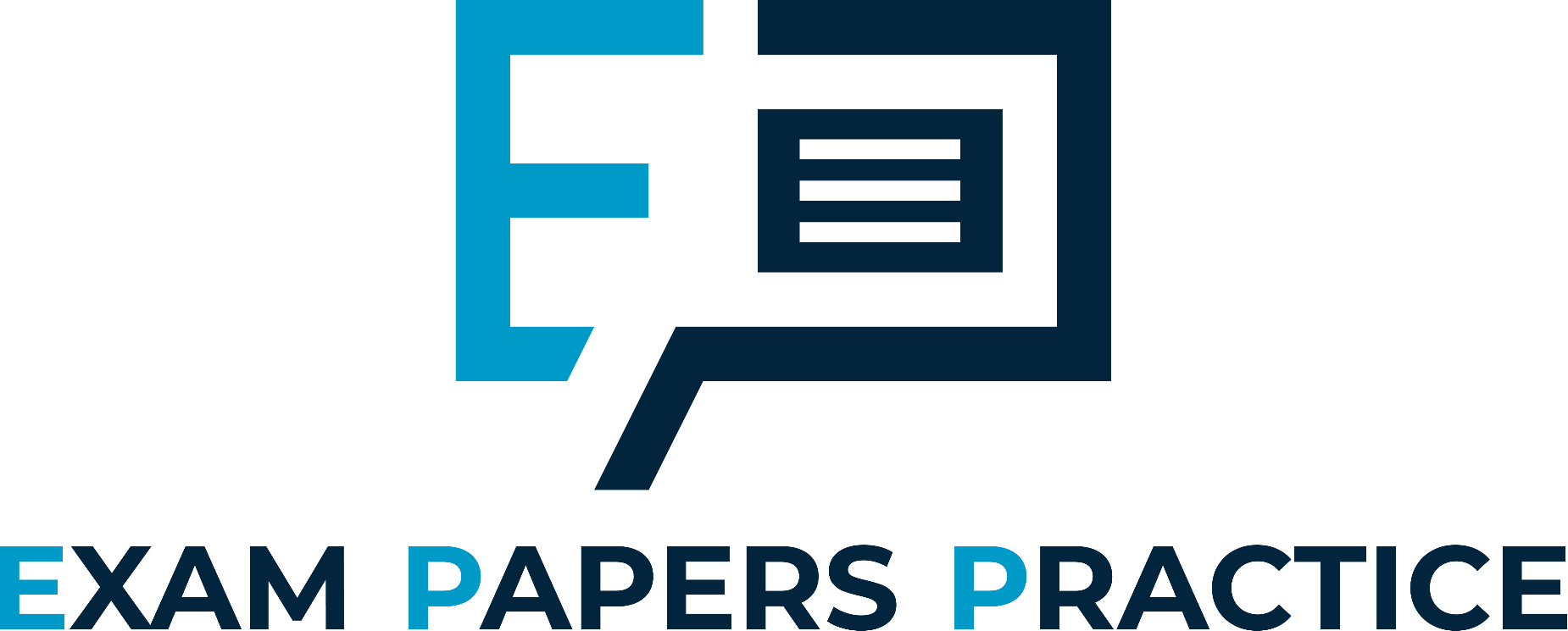 For more help, please visit www.exampaperspractice.co.uk
© 2025 Exams Papers Practice. All Rights Reserved
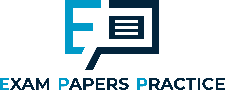 Forward guidance
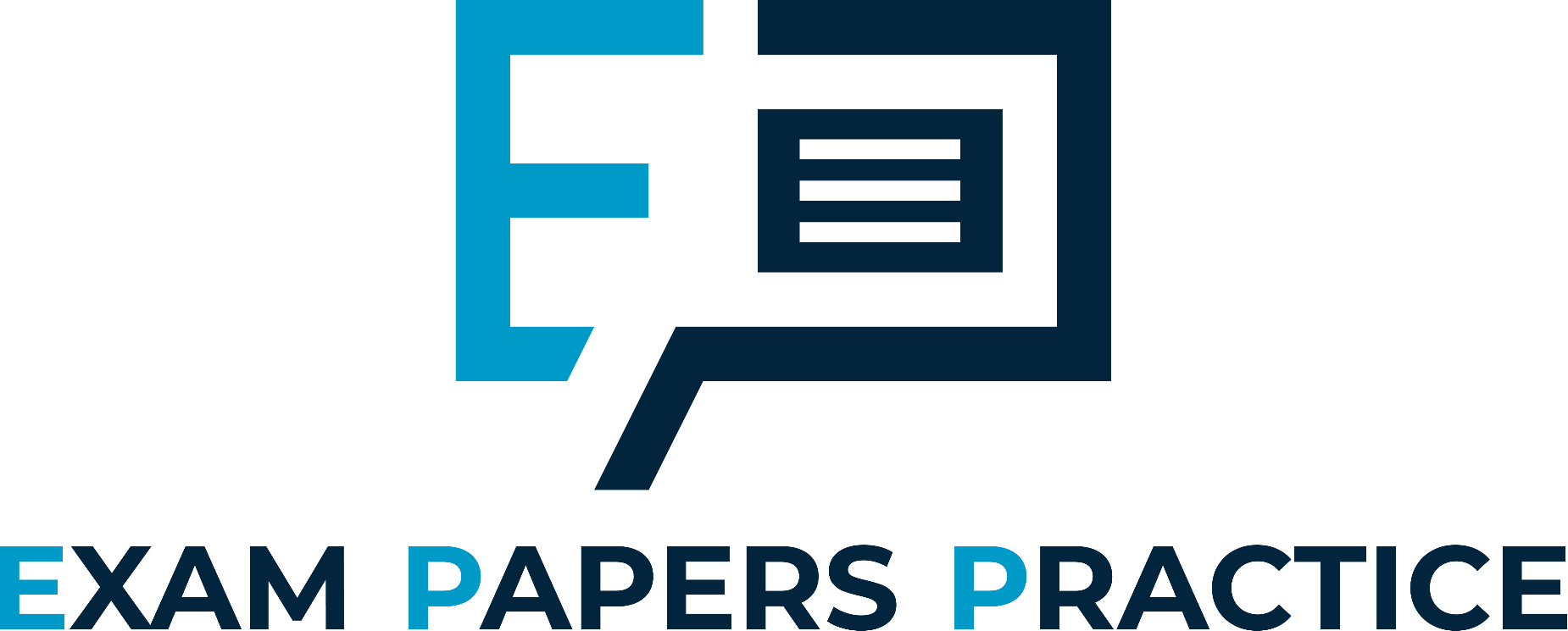 Forward guidance is the use of communication about future central bank actions to influence present behaviour
As governor of the Bank of England, Mark Carney has sought to provide verbal assurances to the public about its intended monetary policies
The aim of Forward Guidance is to influence the financial decisions of households and firms by letting them know what to expect from interest rates, so as to prevent surprises, reduce speculation in financial markets and improve confidence in the economy
In August 2013, the BoE made the following Forward Guidance statement
“…the MPC intends not to raise Bank Rate from its current level of 0.5% at least until the Labour Force Survey headline measure of the unemployment rate has fallen to a threshold of 7%”
However, by February 2014 unemployment had fallen to 7.1%, which meant Forward Guidance had to evolve
As a result Forward Guidance has been criticised as a monetary policy tool because it showed that the BoE’s predictions were inaccurate, which can damage the credibility of the central bank because Forward Guidance had to be altered only 6 months after implementation
Currently, the only Forward Guidance states that “…increases in interest rates are likely to be gradual and limited”
For more help, please visit www.exampaperspractice.co.uk
© 2025 Exams Papers Practice. All Rights Reserved
[Speaker Notes: http://www.bbc.co.uk/news/business-23145755]
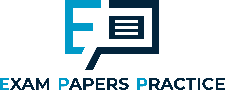 The bank rate and monetary policy objectives
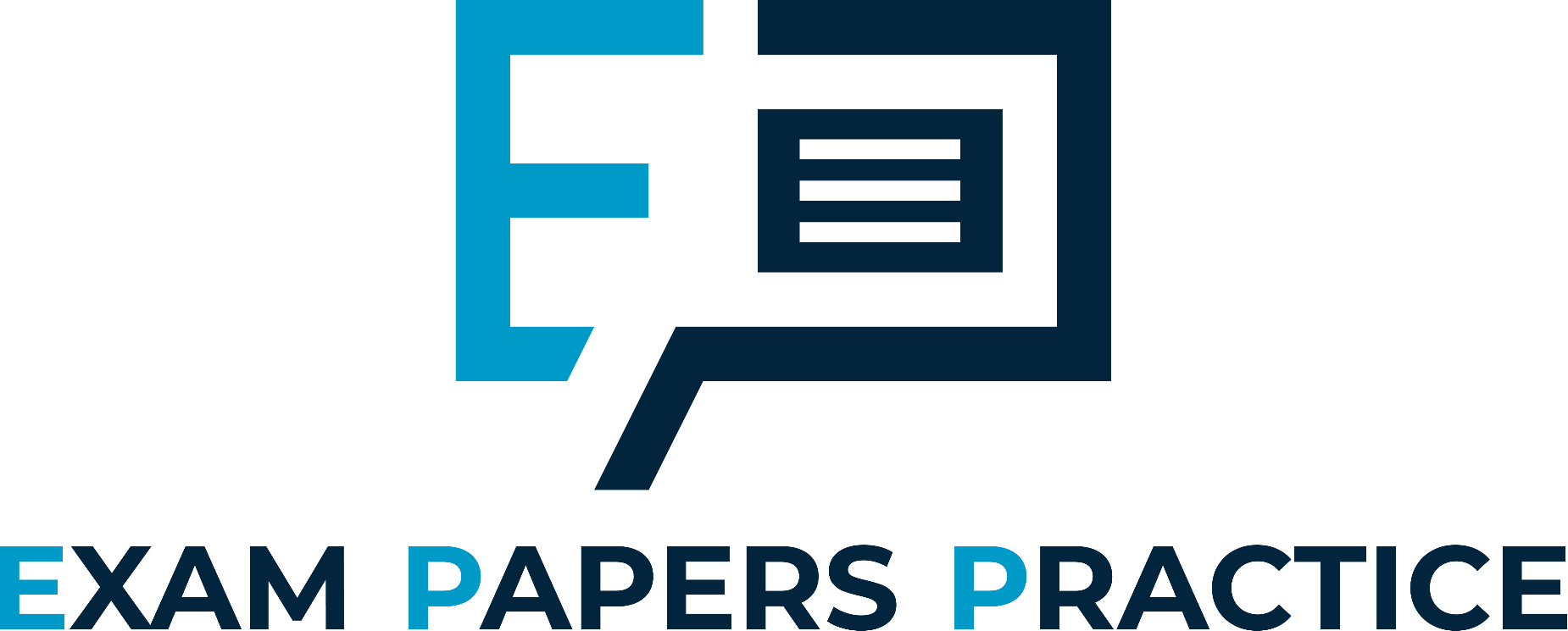 For more help, please visit www.exampaperspractice.co.uk
© 2025 Exams Papers Practice. All Rights Reserved
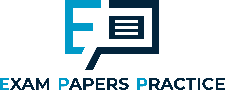 Activity - presentation that covers:
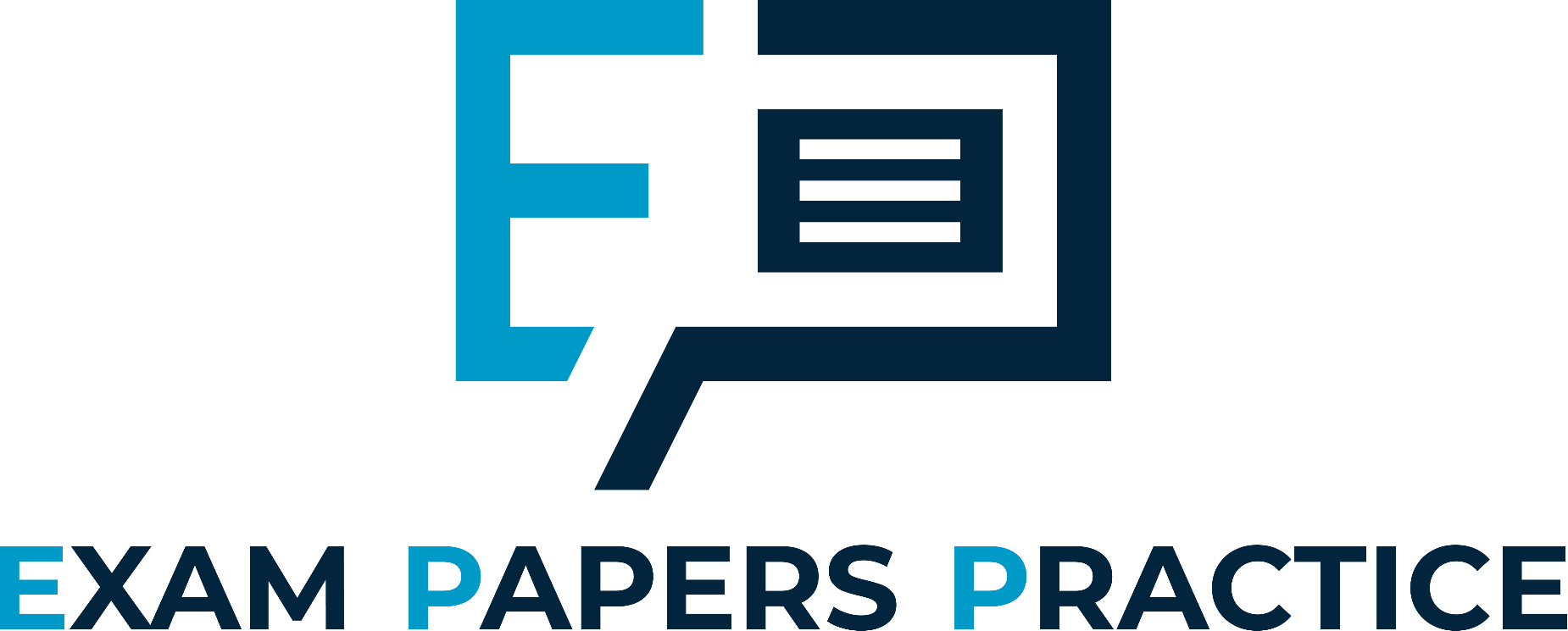 For more help, please visit www.exampaperspractice.co.uk
© 2025 Exams Papers Practice. All Rights Reserved
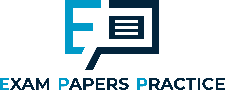 Plenary
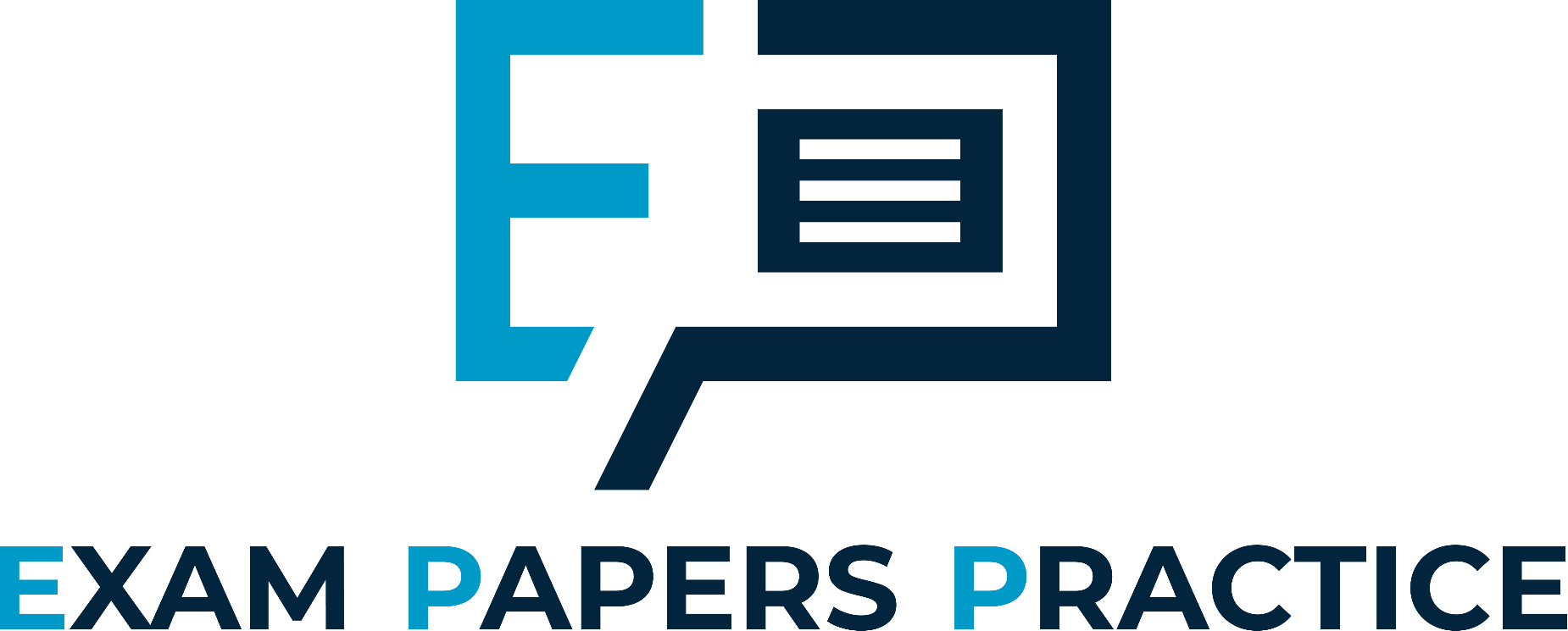 Why may a bank fail?
What is a run on the banks?
How can the BOE help out banks?
For more help, please visit www.exampaperspractice.co.uk
© 2025 Exams Papers Practice. All Rights Reserved
[Speaker Notes: http://www.bbc.co.uk/news/business-23145755]